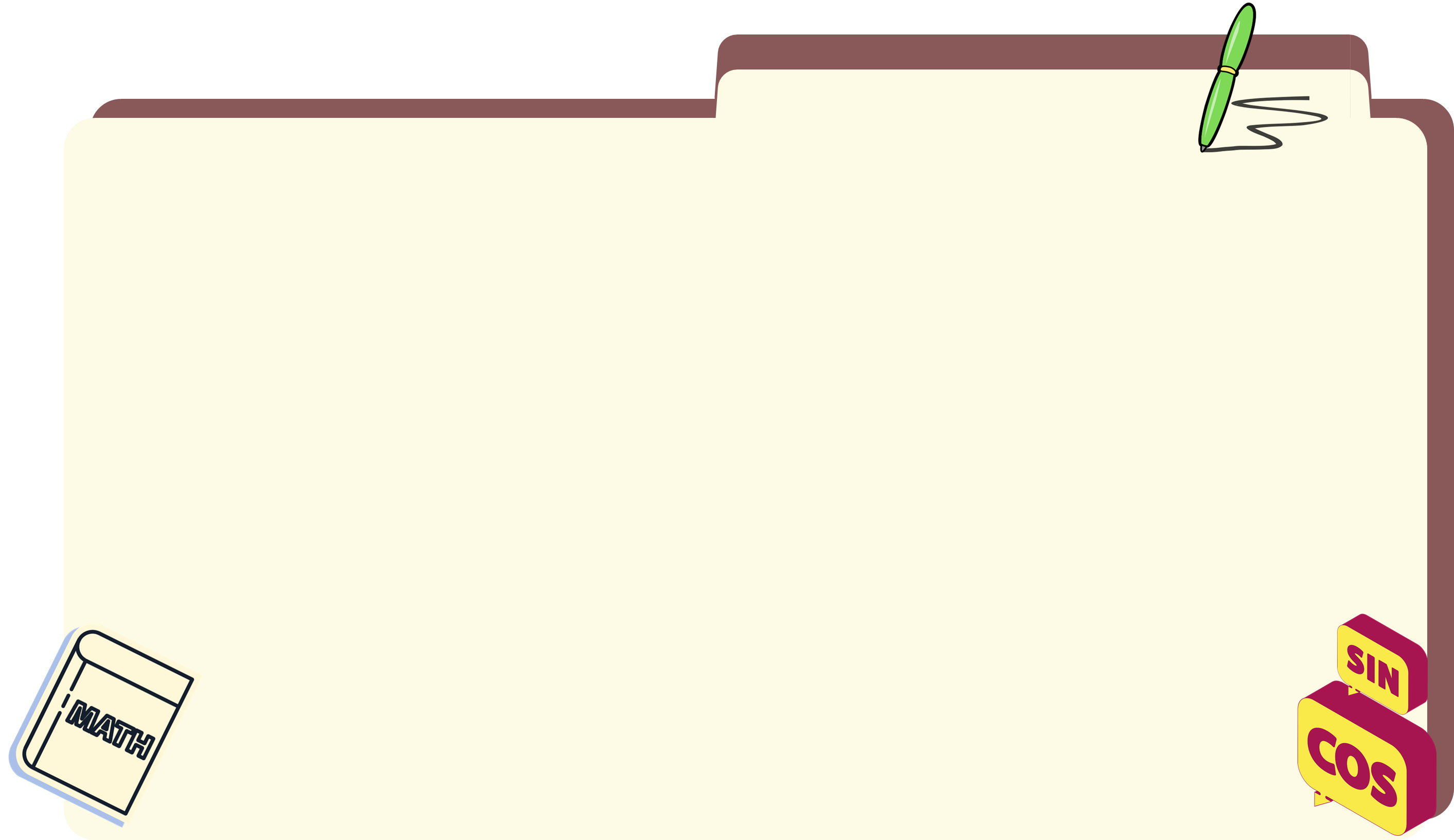 TRƯỜNG THPT NGÔ LÊ TÂN
GIÁO VIÊN: HỒ VĂN NGUYÊN
LỚP 10A4
BÀI 11: TÍCH VÔ HƯỚNG CỦA HAI VÉC TƠ
TIẾT 1
KHỞI ĐỘNG
s
O
M
KHỞI ĐỘNG
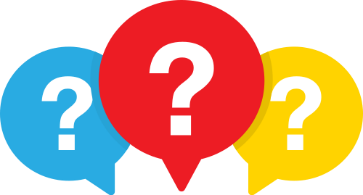 s
O
M
NỘI DUNG BÀI HỌC
Góc giữa hai vectơ
01
Tích vô hướng của hai vectơ
02
Biểu thức tọa độ và tính chất của tích vô hướng
03
TIẾT 1: GÓC VÀ TÍCH VÔ HƯỚNG GIỮA HAI VECTƠ
1. Góc giữa hai vectơ
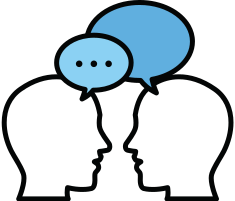 HĐ1
Thảo luận nhóm đôi, hoàn thành HĐ1
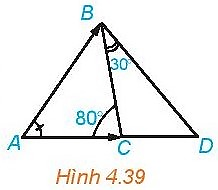 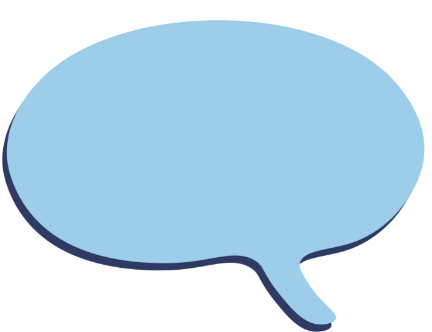 Giải
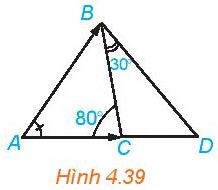 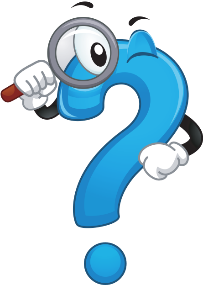 Em hãy nêu khái niệm góc giữa hai vectơ.
KẾT LUẬN
C
A
B
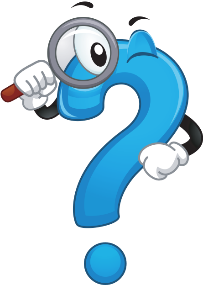 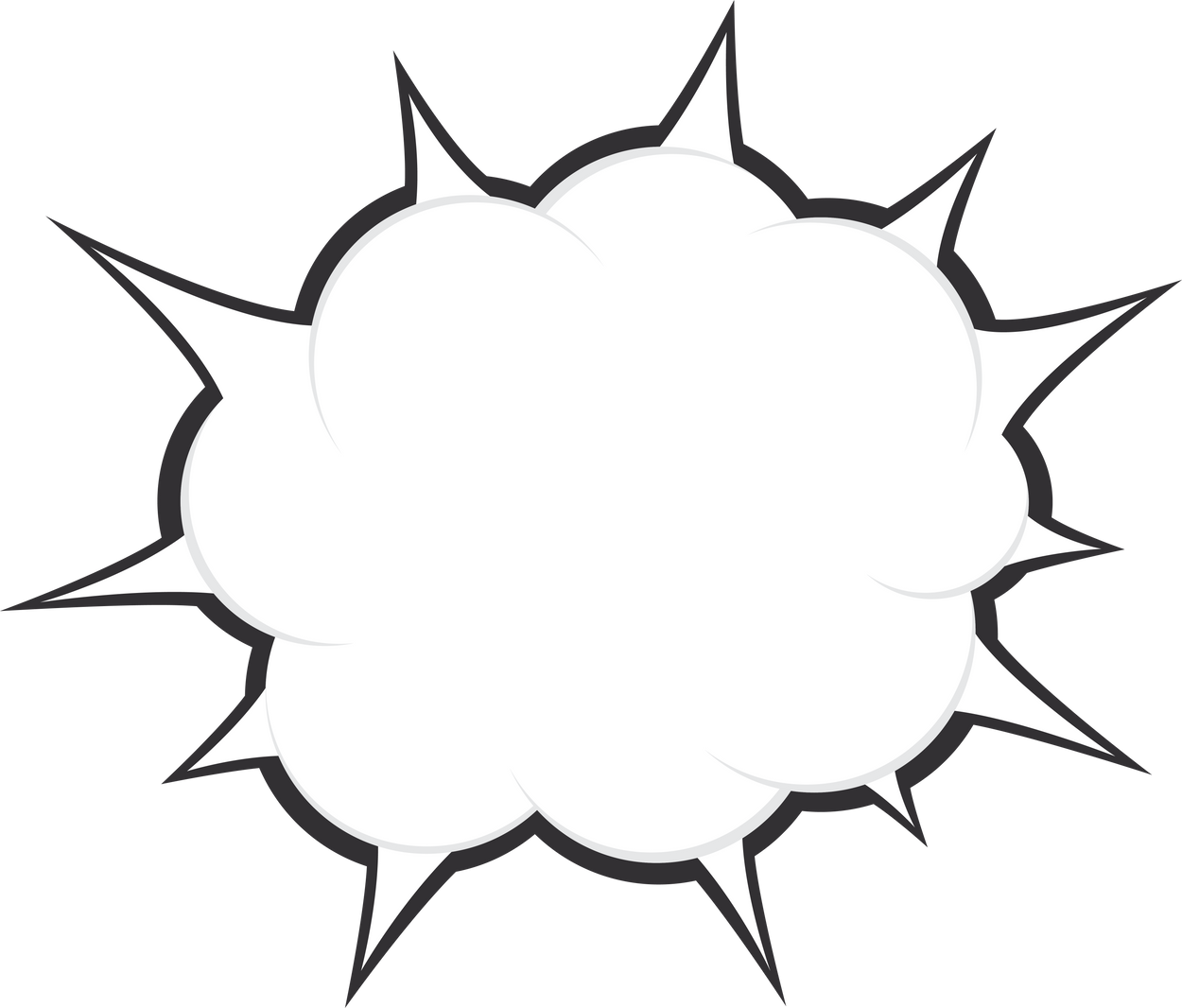 Chú ý
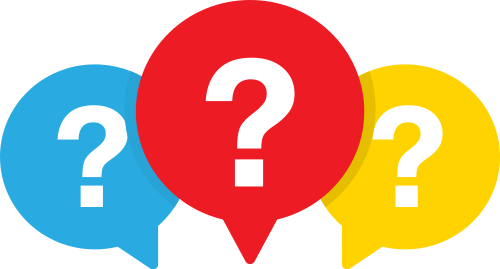 Khi nào thì góc giữa hai vectơ bằng 0o, 180o?
Góc giữa hai vectơ bằng 0o khi hai vectơ cùng hướng.
Góc giữa hai vectơ bằng 180o khi hai vectơ ngược hướng.
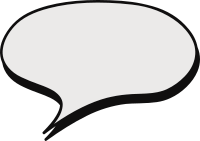 Ví dụ 1
Giải
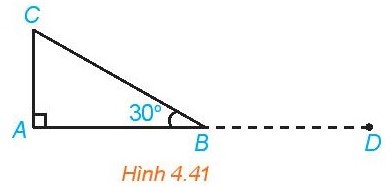 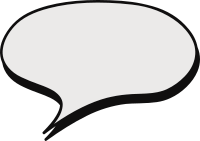 Luyện tập 1
Giải
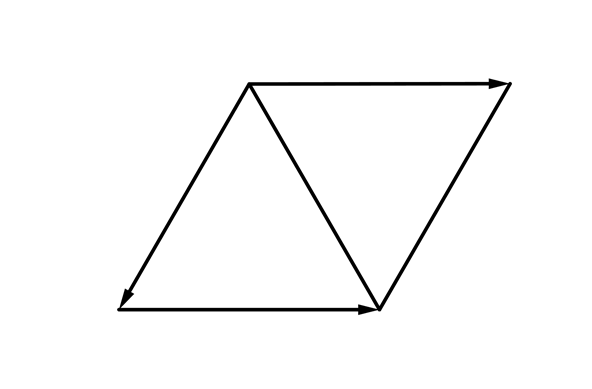 A
D
B
C
2. Tích vô hướng của hai vectơ
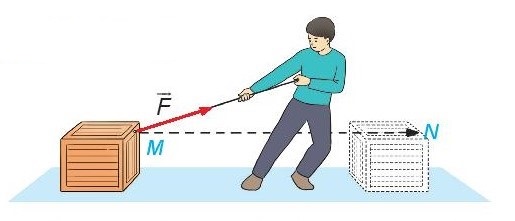 s
O
M
KẾT LUẬN
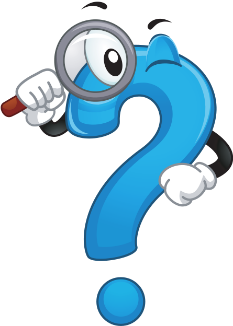 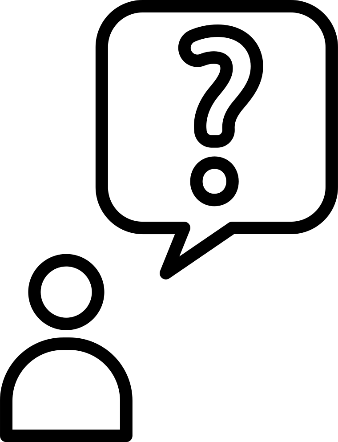 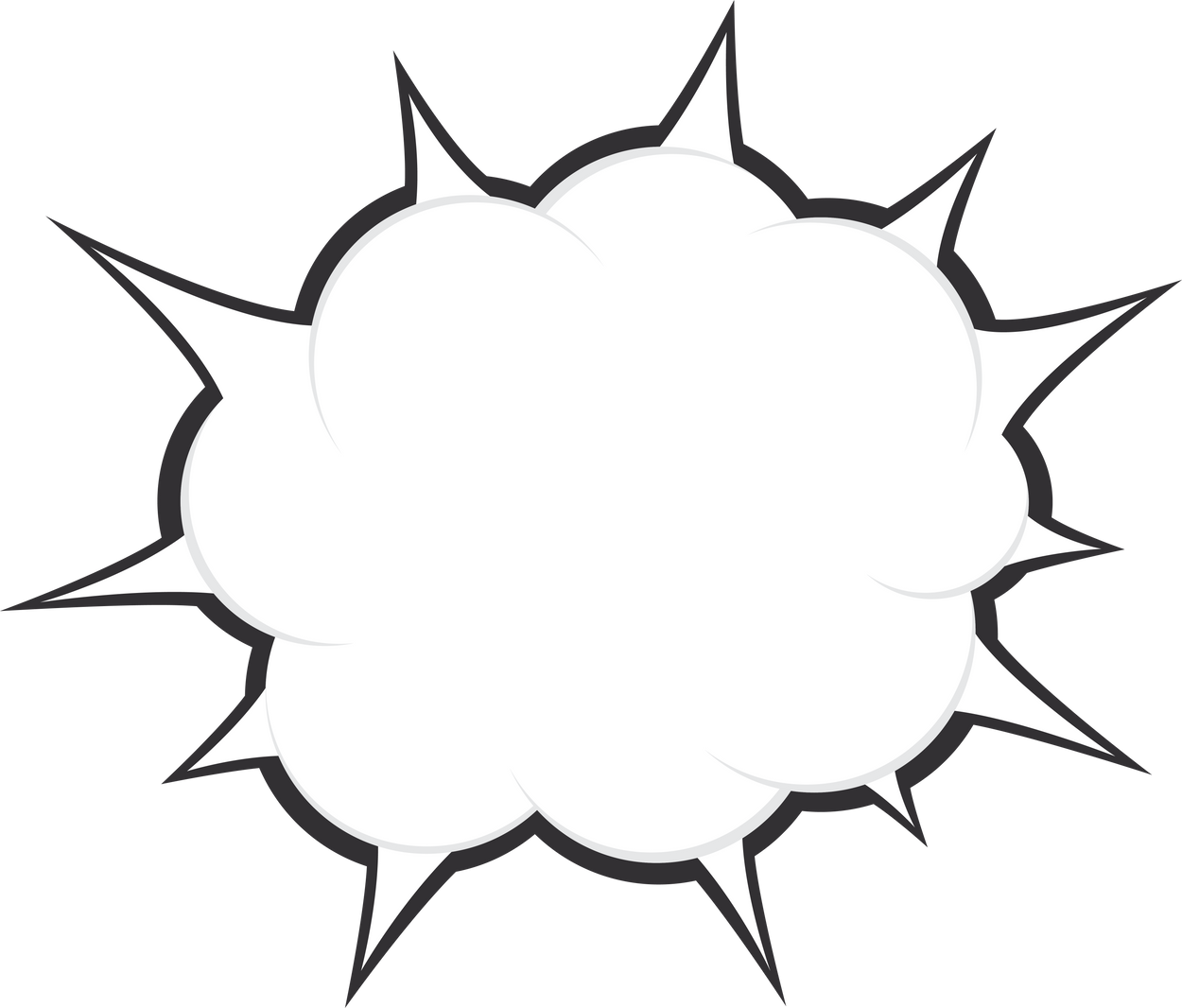 Chú ý
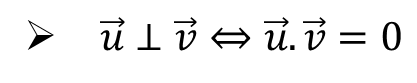 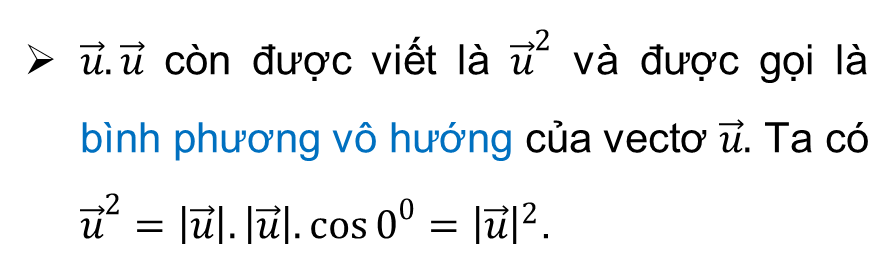 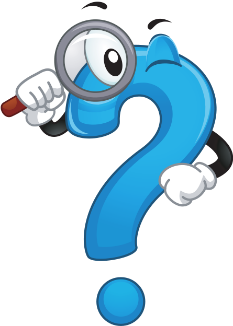 Ta có:
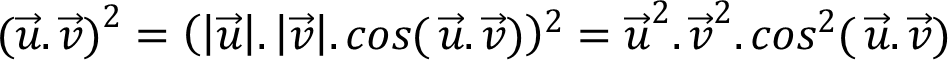 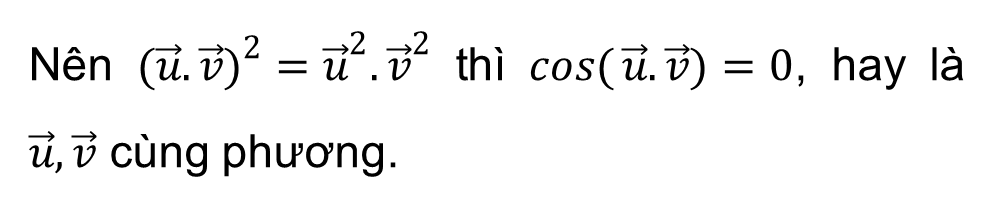 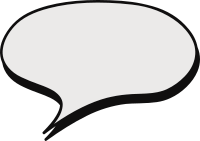 Ví dụ 2
Giải
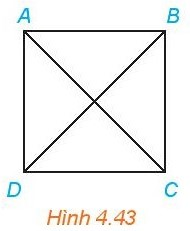 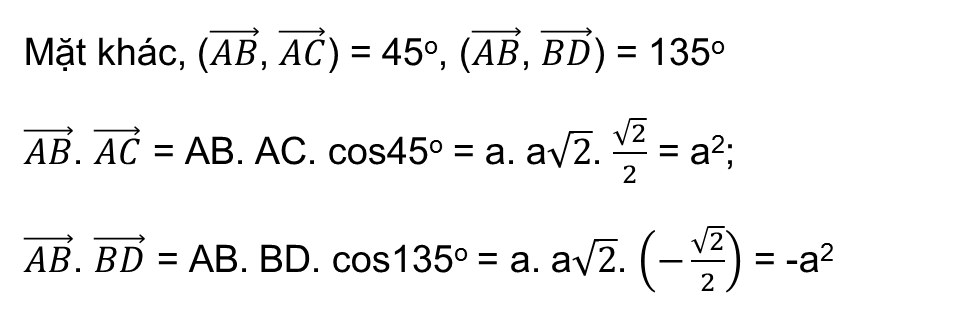 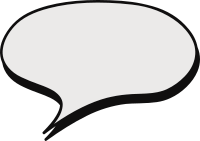 Luyện tập 2
Giải
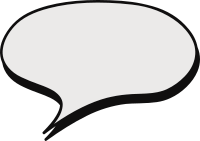 TIẾT 3: ỨNG DỤNG CỦA VECTƠ VÀO BÀI TOÁN HÌNH HỌC
Ví dụ 4
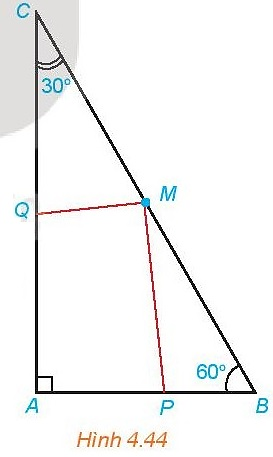 Giải
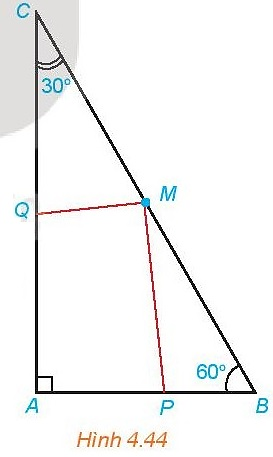 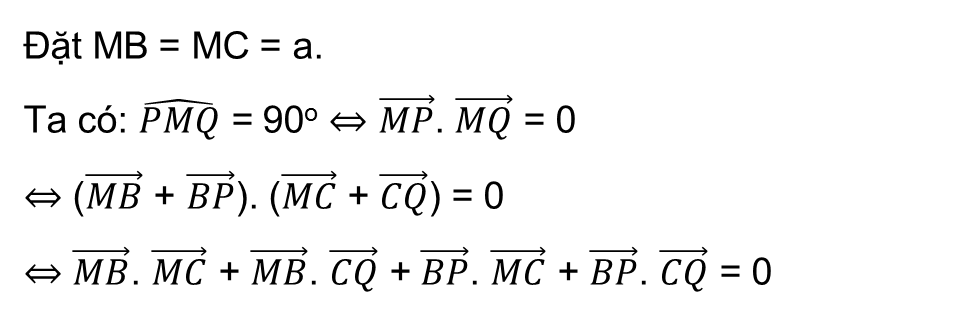 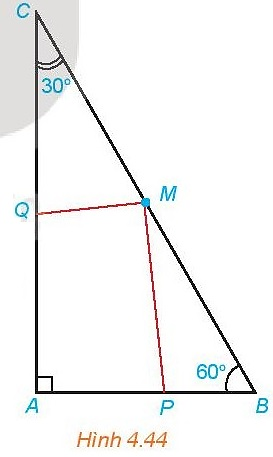 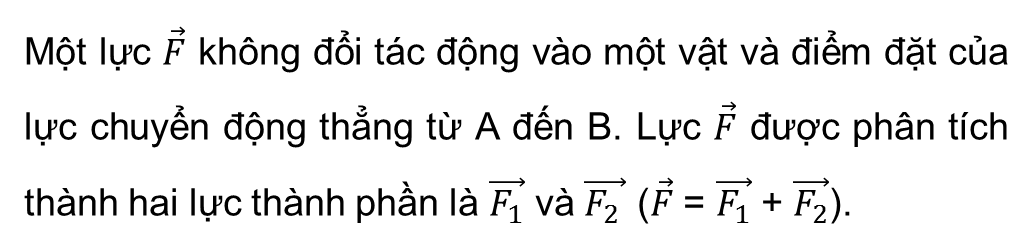 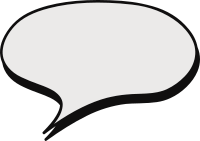 Vận dụng
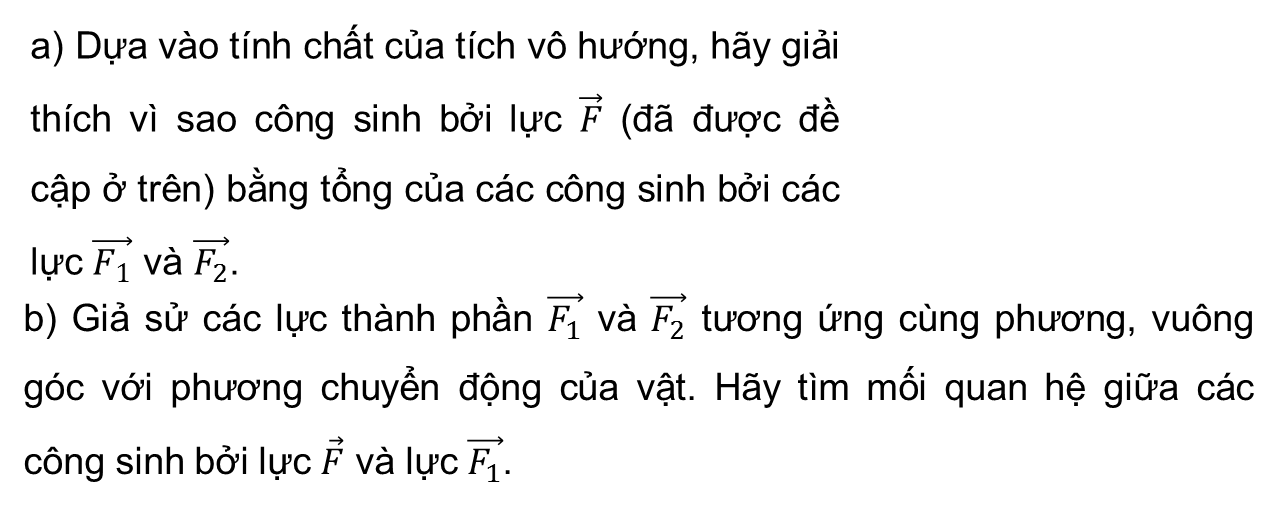 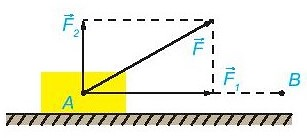 Giải
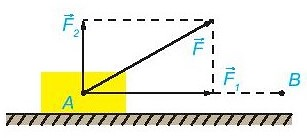 Giải
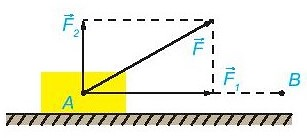 HƯỚNG DẪN VỀ NHÀ
01
Ôn tập kiến thức đã học
02
Hoàn thành bài tập trong SBT
Chuẩn bị bài sau
03
CẢM ƠN CÁC EM ĐÃ CHÚ Ý LẮNG NGHE BÀI GIẢNG!